Kamusal Alan ve Kent
Giriş
Ders Hakkında
Bu derste öncelikle, tarihsel süreç içinde kentsel mekanların düzenlenişi ve kullanılışı kamusal alan fikriyle karşılıklı ilişkisi içinde tartışılacaktır.
Kamusal mekanların kamusal alandaki ilişkiler ve iletişim biçimleri üzerinde nasıl bir etkisi olduğunu..
Dolayısıyla kamusal alanın ve kamusal alandaki ilişkilerin niteliğinin dönüşmesinde mekansal söylemlerin nasıl bir rolü olduğunu …
anlamaya çalışacağız
1. ve 2. HAFTA KONULARI
1. Kamusal alan, kamusal mekan, kent, kentsel mekan kavramları üzerine genel tartışma
2. Kent yerleşimine geçilmesi
Kent öncesi yerleşimlerin özellikleri ve kamusal alan özel alan ayrımı
İlk kentlerin özellikleri ve köyden farklılaştığı unsurlar
Kavramlar Üzerine Tartışma
Kamu-Kamusal
Kamusal Alan –Özel Alan
Kamuoyu
Kamusal Mekan
Kent
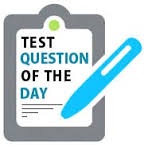 Kavramlar Üzerine Tartışma
Kamusal Alan nedir?
Özel Alandan farkı nedir?
Bir mekan/yer/ortam ne zaman ve nasıl kamusal alan olarak nitelenebilir. 
Kamusal Alana kimler katılabilir? 
Kamusal alandaki ilişkilerin ve tartışmanın niteliğini belirleyen unsurlar nedir?
KAMU(SAL)
Public-Publicus
Halk /ahali
Genel olan – özel olmayan
Herkesi ilgilendiren
Aleni olan
Herkese açık olan
Devlete ait / devletle ilgili olan
Kamu Yayıncılığı, Kamu Hizmeti, Kamu Kuruluşu, Kamu Menfaati, Kamu Vicdanı, Kamu Çıkarı, Kamu Güvenliği, Kamusal Tehdit, Özel Kanal, Özel Okul, Özel Hastane, Özel Kuruluş…
Habermas ve Kamusal ALan
Habermas’a göre..
18. yy’da burjuva sınıfının yükselişi ile birlikte kafelerde ve çeşitli toplantı salonlarında edebiyat, şiir, felsefe gibi konulardaki tartışmalarla ortaya çıktığını söyler. 
Zamanla insanlar politik meseleleri ve gündemdeki olayları da tartışmaya başlamıştır
Kamuoyunun oluştuğu alan
Kamusal alan, ortak meselelere ilişkin eleştirel ve rasyonel tartışmaların yapılabildiği alan
devletten ve sermayeden özerk bir alan, sivil toplumun alanı